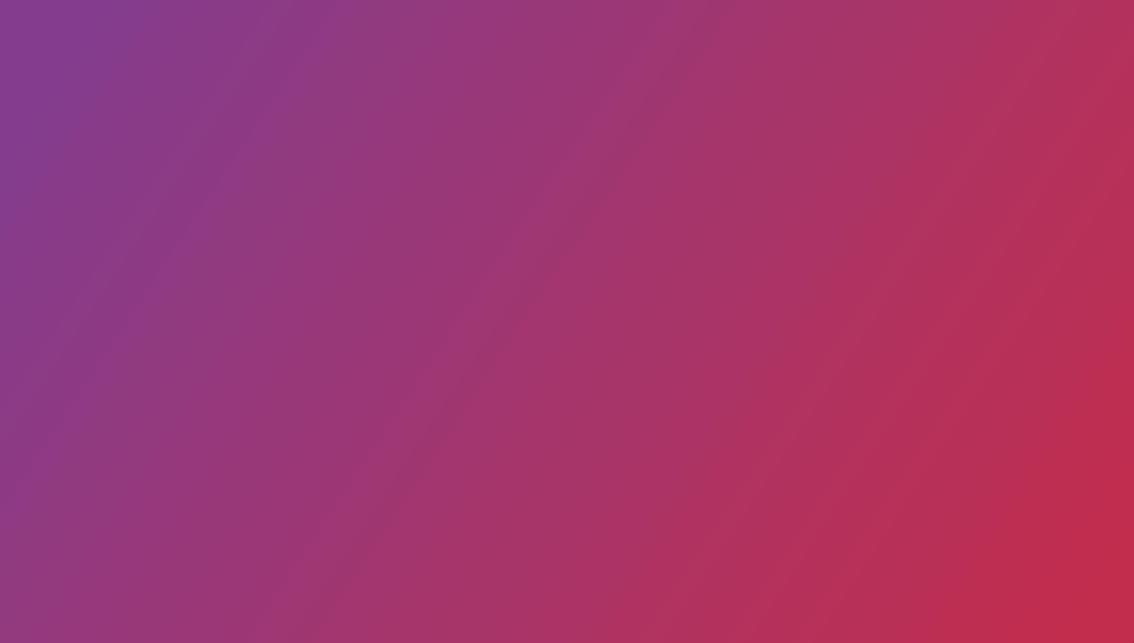 Разработка  Digital-стратегии
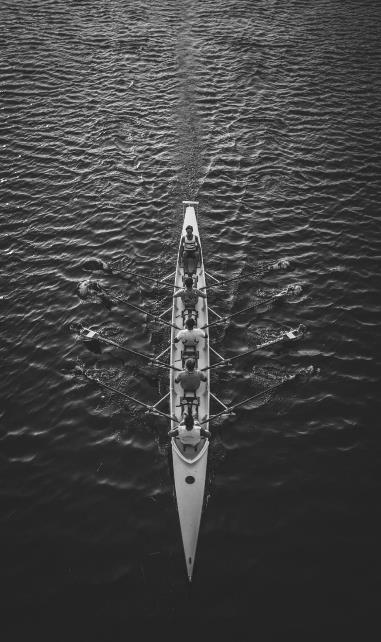 Стратегия и тактика
Стратегия – это общий не детализированный  план действий по достижению определённого  результата с минимальными затратами.

Тактика – это набор действия для реализации
стратегии.
Например, для завоевания определенной доли
рынка необходимо создать бренд (стратегия).

Для этого можно использовать такие средства  для продвижения бренда, как реклама с  привлечением знаменитости (тактика).
Digital-стратегия
Тип коммуникационной стратегии, определяющей
параметры присутствия бренда в интернете.

Может быть частью интегрированной стратегии
или самостоятельным продуктом.

Как любая коммуникационная стратегия  отвечает на три вопроса:

С кем говорим?
Что говорим?
С помощью каких инструментов?

И вопросы со стороны медиастратегии:
Сколько по времени?
Где ?
Уникальный инструментарий и форматы
коммуникаций
в интернете – основные причины выделения
digital стратегии в самостоятельную единицу.
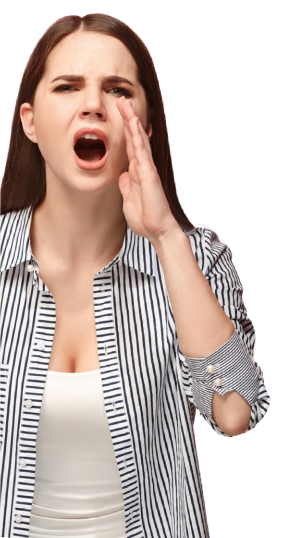 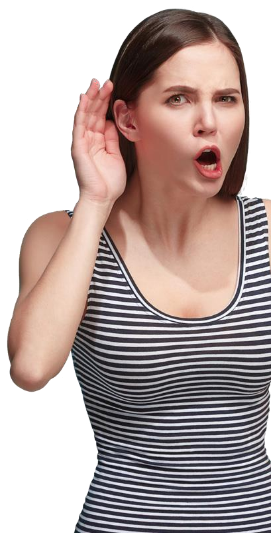 Какие задачи может решать digital-стратегия
Формирование полной экосистемы присутствия бренда в интернете

для решения задач маркетингового уровня.

Вывести на рынок новый продукт

Повышение ROI с учётом всех маркетинговых расходов в интернете
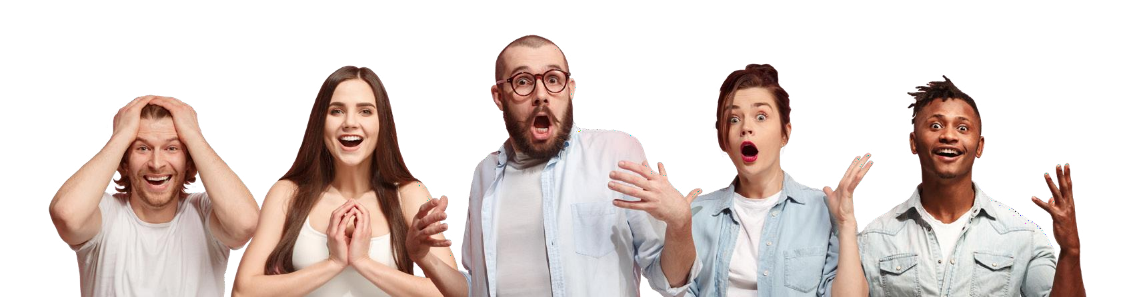 Принцип создания digital-стратегии
В основе стратегии лежит лестница целей: бизнес-маркетинг-коммуникация-  медиа.

Таким образом все решения digital стратегии направлены на выполнение  конечной бизнес задачи: от определения целевой аудитории до выбора  конкретного формата размещения.
Каждая составляющая подчинена заданной логике и вытекает из результатов
предыдущего этапа.
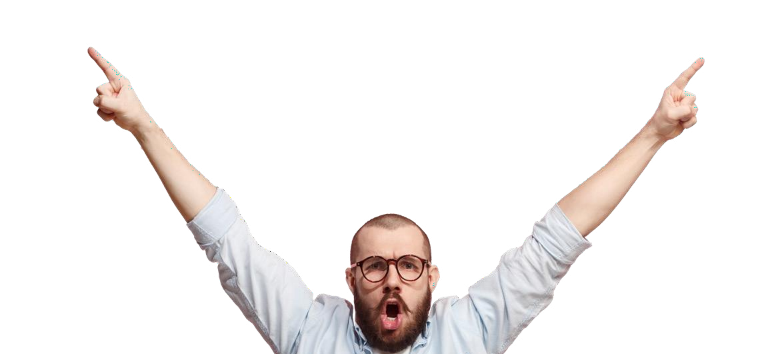 Лестница целей
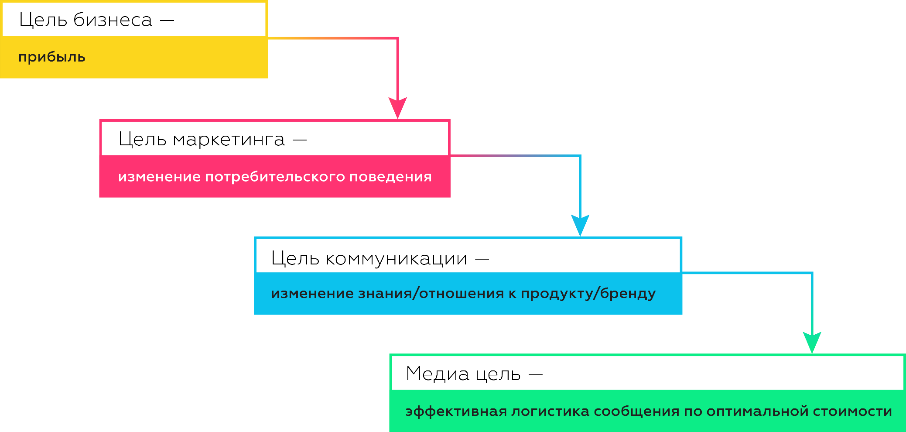 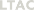 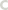 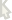 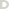 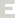 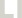 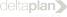 Поведение и отношение
Почему так делают
Сейчас делают
Каким должно быть восприятие
Как должны делать
Поведение
Стали покупать
ещё чаще
Стали покупать
чаще нас
Чаще берут нас
Покупают нас
Чаще берут других
Стали покупать
нас
Не берут именно нас
Не покупают нас
Стали покупать  категорию
Не берут категорию
Поведение. Структура сделки
Потребность	Потребность
Список рассмотрения
Выбор решения
Активная оценка
Покупка
Покупка
Поведение. Как искать точки роста и  влиять на поведение
Больше потребностей  Потребность
Больше людей
Чаще испытывают  Выбор решения
Рассматривают нас  Выбирают нас
Не рассматривали в этой категории
Стали рассматривать
Не покупали категорию
Стали покупать
Пользовались часто
Стали пользоваться ещё чаще
Не рассматривали нас
Стали рассматривать
Не покупали нас
Стали покупать нас
Тратили х на нас
Стали тратить х2 на нас
Покупка
Тратят больше
Отношение
Превосходство
во всем
Заинтересовали
сь нами
Самый лучший
Рассматривают нас
Один из выбираемых
Узнали, что
предлагаем
Знают, но не выбирают
Не рассматривают нас
Слышали, но не знают
Услышали о нас
Отношение
Не связывают с потребностью  Стали рассматривать
Не покупают категорию
Стали покупать
Пользуется категорией
Чаще испытывают
Не рассматривают нас
Стали рассматривать нас
Не покупают нас  Стали покупать нас
Покупают нас
Стали тратить больше
Потребность - решение
Конкуренция категории  Новые шаблоны поведения
Быть в top of mind потребителей  Конкуренция предложения

Люкс-категория или
Доп. расходники
Digital-стратегия на основе CJM
Наиболее детальный и комплексным подходом к разработке Digital – стратегии  является Сustomer journey mapping.

Customer journey – потребительский путь: основные этапы, которые  проходит потребитель от формирования потребности до закрепления  лояльности к бренду.

Customer journey mapping – карта взаимодействия с потребителем,
описывающая его путешествие между этапами и все точки взаимодействия с  брендом. Создавая карту, мы исследуем и оцифровываем путь потребителя:  какие вопросы он задает, где ищет информацию и как мы воздействуем на его  решения, влияем на эмоции, впечатление и удовлетворенность от
коммуникаций с брендом.
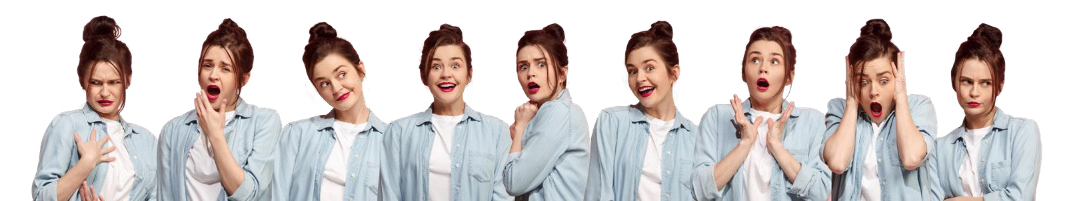 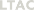 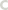 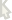 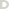 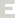 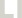 Customer Journey Mapping
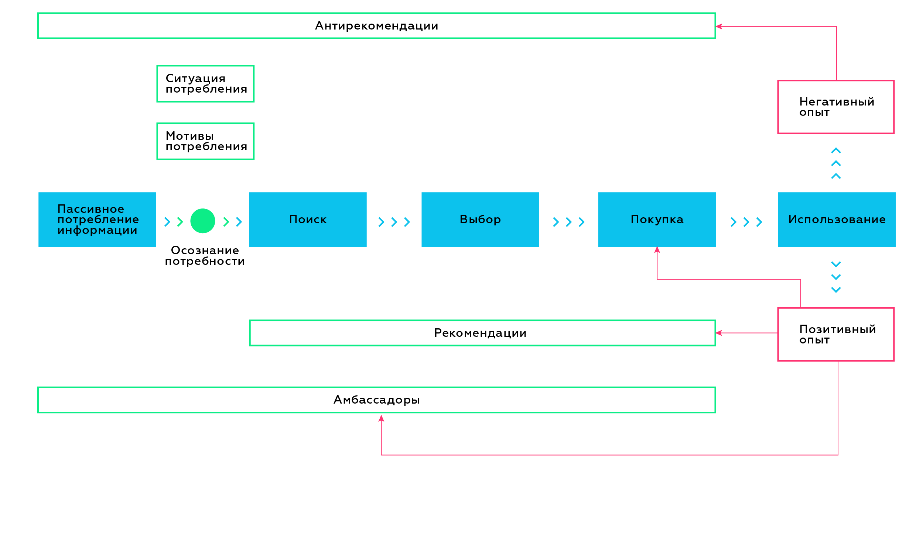 Осознание  потребности – не  этап, но важный  момент, когда  потребитель  переходит из
аудитории охватной
рекламной
кампании в  реального носителя  спроса.

Для разработки  эффективной  коммуникации
важно понимать, что
выступает
триггерами таких  переходов.
Что включает в себя digital-стратегия
Работа состоит из последовательных шагов
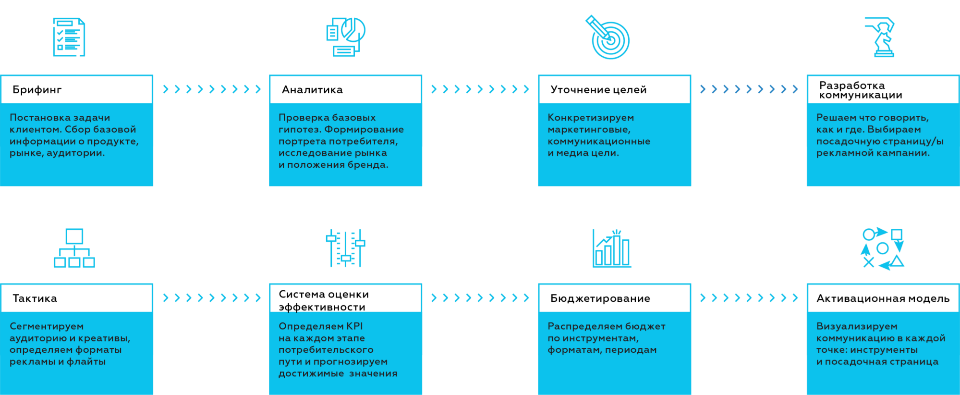 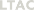 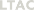 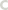 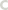 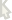 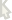 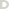 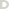 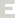 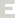 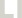 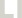 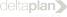 Аналитика
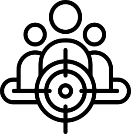 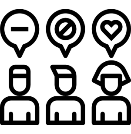 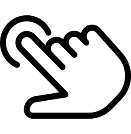 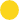 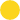 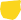 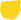 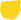 Аудитория
Мы определяем кто наша  аудитория, в какие моменты и  почему они покупают продукт,  когда и как его используют.
Находим инсайт. Понимаем  как аудитория принимает  решение о покупке: в какие
места идёт, что нужно сказать  в каждый момент, чтобы  получить максимальный  эффект.
Рынок
Мы определяем на какой  стадии находится рынок, на  каком этапе жизненного
цикла продукт, кто является  конкурентами, какими  инструментами они  пользуются, сколько стоит  контакт с ЦА /лид/покупка.
Какова сезонность и  тенденции рынка.
Точки контакта с брендом
Мы проверяем как  пользователь видит бренд в  каждой точке контакта: при  вводе брендового запроса в  поисковые системы, при  заходе на сайт, при звонке в  отдел продаж и т. д?
Сравниваем бренд с  конкурентами.
Анализируем предыдущую  рекламную кампанию, чтобы  разрабатывать новую с
учётом накопленного опыта.
17
Аналитика. Аудитория
Кто?
Демография, география, социальный статус, стиль жизни.
Что?
Привычки покупки, привычки потребления, медиапотребление
Почему?
Мотивация, предпочтения, потребности, жизненные ценности
Источники данных
Mediascope Marketing Index  Mediascope Web Index  Mediascope ADEX  Comscore

Brand Analytics  Медиалогия  Popsters  YagaJam

Статьи:
TexTerra (инструменты анализа)
VC.RU (источники статистик)
SimilarWeb
Google ConsumerBarometr
Spywords
Alexa
Google Analitics  Яндекс.Метрика

Отраслевые исследования (GFK, НАФИ, Retail,  thinkwithgoogle, Nielsen, Яндекс, Гугл, AdIndex,  РБК pro, pwc.ru, Cossa, vc, Sostav, СБЕР  аналитика, Kantar)
MarksWebb
Callibri  И т. п.

Проводим собственные исследования
Разработка коммуникации
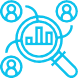 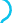 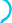 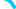 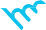 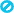 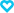 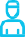 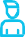 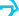 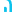 Что
говорим?
Куда
ведём?
Какими инструментами?
Разработка креативной  концепции рекламной  кампании: ключевого  сообщения, визуалов,  сценариев и т.п.
Определение  посадочных страниц  всей рекламной
кампании в  зависимости от  аудитории и задач
коммуникации.
Определение  инструментов  коммуникации  на основе CJM.
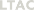 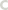 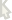 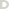 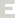 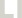 Креативная концепция
Оригинальная идея, разработанная с целью обратить внимание
на продукт/услугу бренда, выделить его конкурентные преимущества и
уникальность
Инсайт — весомое открытие в области потребительской мотивации, часто не  осознаваемой даже самим потребителем. Почему люди думают и ведут себя  таким образом.

Большая идея — точная и объемная мысль, которая лежит в основе всей
рекламной кампании.

Креативная стратегия — план реализации большой идеи в разных каналах
коммуникации.
Этапы разработки креативной концепции
3. Креативная стратегия и дизайн
доработка выбранных идей и их детализация
(реализация в различных каналах)
внутренняя защита и внесение  корректировок (штурм №2)
сборка презентации
подготовка визуалов
смотр презентации (штурм №3)

Результат работы — презентация.
1.	Аналитика и стратегия
обработка клиентского брифа
анализ конкурентной среды
составление портретов потребителя
выявление инсайта
формирование креативного брифа

2. Создание большой идеи
изучение креативного брифа
генерация первичного пула идей
селекция идей (штурм №1)
Креативный бриф  включает:
Итоговая презентация  включает:
информацию из креативного брифа и
элементы стратегического анализа
описание большой идеи
раскрытие большой идеи в выбранных
каналах
примеры постов, референсы, мудборды и  необходимые визуалы
стоимость и сроки
информацию об агентстве
честная информация о бренде
информация о продукте
перечень конкурентов
цели и задачи коммуникации
описание ЦА
инсайт
RTB (reason to believe)
ключевое сообщение
Креативные методики для разработки  ключевой идеи:
Мозговой штурм — базовая механика. Генерация максимального количества идей
без привязки к ограничениям с последующей фильтрацией.
Ментальные карты — разложение основного понятия на составные части.
Ассоциативные цепочки — цепной подбор ассоциаций к словам, имеющим  отношение к продукту/бренду.
Карты эмпатии — моделирование сознания потребителя, определение его «болей» и
«стремлений».
Дизайн-мышление
ТРИЗ (теория решения изобретательских задач)
Латеральное мышление
Диаграмма Венна
Фотоассоциации
Случайное слово

И многие другие
Чек-лист проверки вашей креативной идеи
креативная концепция соответствует брифу;
учтен портрет ЦА;
идея отвечает на инсайт;
идею можно сформулировать в одном твите;
креатив не вредит репутации бренда;
смысл идеи сохраняется во всех целевых каналах;
визуал протестирован и не вызывает вопросов;
«Почему об этом будут говорить?»
Пример креативной идеи. Кейс Гроспирон
Гроспирон — это бренд мороженого, который решил поменяться: сменить  старую упаковку на новую и изменить логотип. Кажется, отличный повод еще  раз напомнить о себе и в новом ключе. Мороженое — это маленькая награда.
Какой бы ни был день, ложечка пломбира на сливках или вафельный рожок
поднимут настроение. Мы придумали историю про тех, кому для награды не  нужен повод. А если он даже и появился, то его нужно немедленно съесть! Как  мороженое «Гроспирон».

Видео визитка кейса
26
Тактика. Выбираем рекламные каналы
Performance
SEO
Контекстная реклама
CPA-сети/лидогенерация
Таргетированная реклама
Programmatic
Ретаргетинг
Branding
OLV (Online video)
Баннерная реклама
Programmatic
Таргетированная реклама
Нативная реклама
Ретаргетинг
CRM
E-mail рассылки
SMS рассылки
Работа в мессенджерах
SMM
Ретаргетинг
PR
SMM
Спецпроекты
Реклама у блогеров
Контент-маркетинг
27
Тактика. Определение флайтов
Рекламный флайт – это длительность рекламной кампании. В рамках целей, их может
быть несколько: 3 месяца медийной рк и 3 месяца рк, направленной на продажи.

На число и длительность флайта влияют:  Сезонность рынка
Цели РК

География

Медиапотребление ЦА

Бюджет
28
Тактика. Определение флайтов
р.80 000,00
р.70 000,00
р.9 500,00
р.9 500,00
р.9 500,00
р.9 500,00
р.60 000,00
р.18 880,00
р.50 000,00
р.18 880,00
р.18 880,00
р.18 880,00
р.9 500,00
р.9 500,00
р.40 000,00
р.42 000,00
р.42 000,00
р.30 000,00
р.20 000,00
р.41 000,00
р.41 000,00
р.41 000,00
р.41 000,00
р.10 000,00
р.-
июль
август
сентябрь
Яндекс видео
октябрь
Instagram
ноябрь
декабрь
Youtube
Vk.com
29
Тактика. Сегментация аудитории
Новая аудитория
Мы охватываем выделенную в ходе анализа новую аудиторию с  основным креативом. Сегментов новой аудитории может быть  несколько, количество креативов для каждого из них зависит от  креативной концепции.

Аудитория знакомая с брендом
Отдельно выделяем тех, кто уже видел рекламу бренда, искал  его в поисковых системах, контактировал с контентом о бренде.  Для этой аудитории разрабатываем отдельные креативы

Аудитория покупателей
Для тех, кто уже покупает бренд, мы разрабатываем отдельную  коммуникацию, задачи которой, как правило отличаются от  коммуникации с новой аудиторией.
Проверка соответствия бренда сегменту
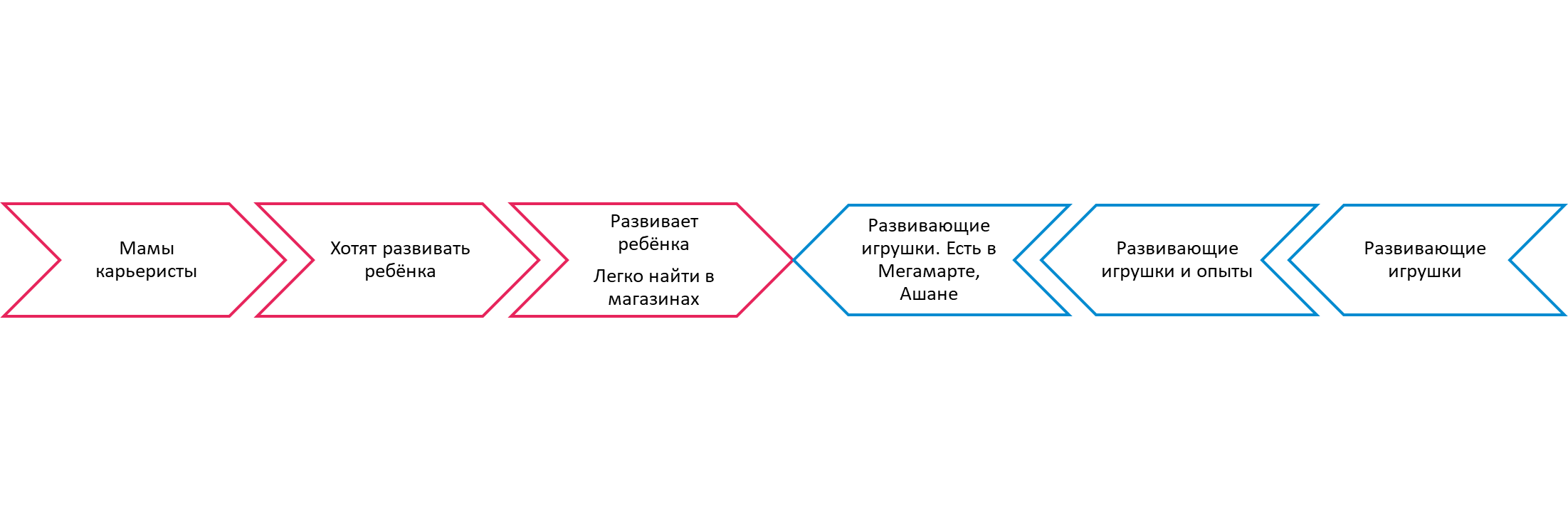 Характеристики бренда соответствуют мотивам и критериям выбора целевой а целевой аудитории.
Система оценки эффективности
Охват
Охват РК с учётом попадания на экран пользователя  и пересечения аудиторий каналов
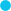 Brand Lift
Health Scanner
Упоминания бренда в интернете  Медиаиндекс
Влияние на знание
и отношение к бренду
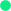 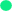 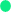 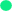 Post-view аналитика
Online-to-offline аналитика (трафик в оффлайн точки)
Last-click и Post-click аналитика
Влияние на
трафик
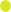 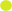 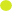 Call-tracking  Сквозная аналитика
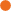 Влияние на лиды
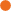 Online-to-offline аналитика	
Влияние	Сквозная аналитика
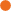 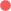 на продажи
Online-to-offline аналитика
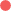 NPS анализ  Рост LTV
Влияние
на лояльность
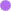 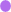 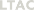 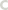 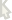 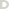 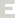 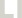 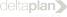 Customer Journey Mapping (На примере детских развивающих игрушек)
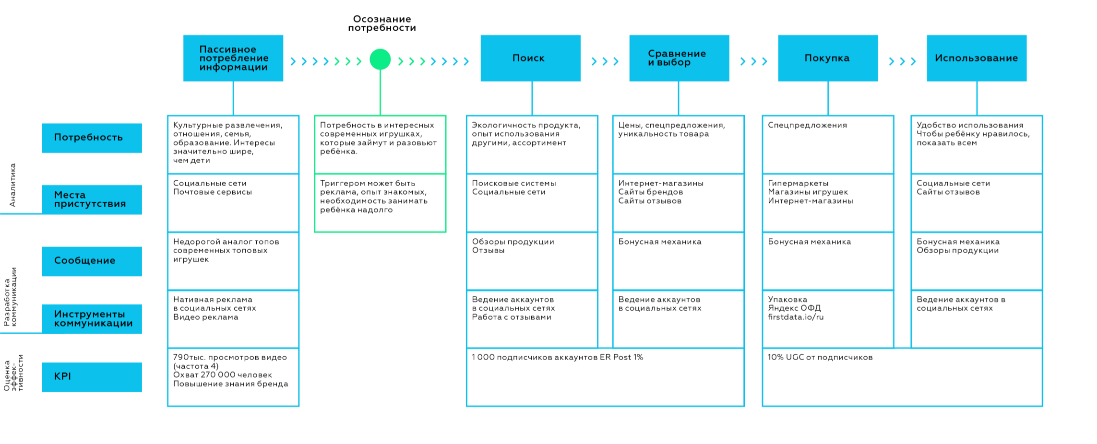 Активационная модель
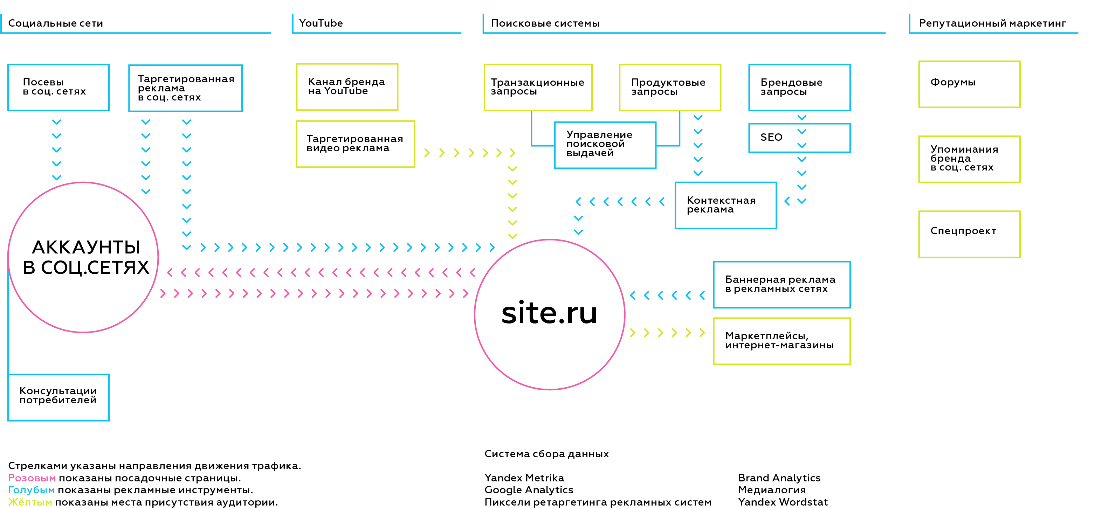 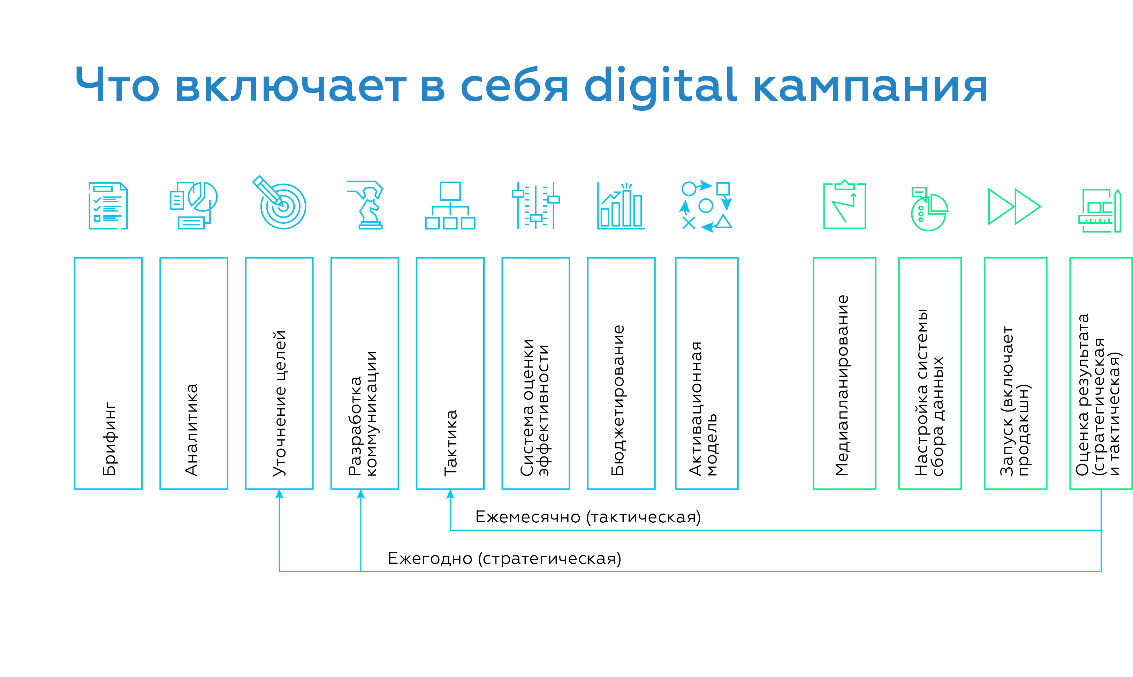 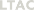 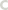 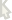 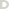 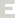 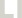 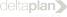 Что вы получаете при разработке и реализации digital кампании
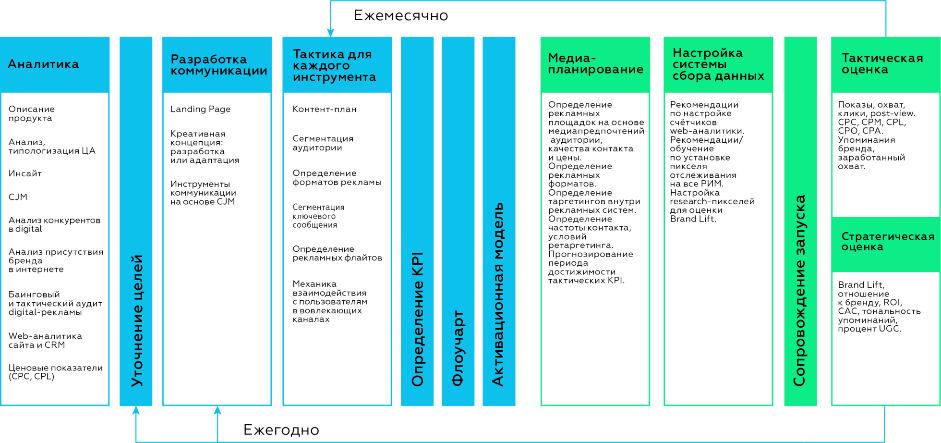 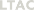 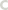 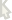 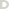 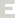 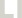 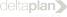 Data-driven подход
DMP и CDP технологии
Зачем нужны технологии сбора данных?
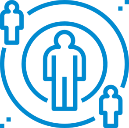 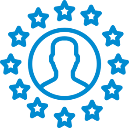 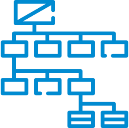 Одного источника данных для
определения личности  недостаточно. Нужно  использовать несколько,
чтобы создалось как можно  более полное представление  о клиенте.
Сведения о клиенте
помогают нацелиться на  нужную аудиторию и
наладить с ней тесную  связь. Понимание личности  клиентов важно для
привлечения новой  аудитории.
Для организации процесса
определения личности,
необходимо составить план
по сбору, объединению и  распределению данных. (Data  strategy)
DMP (от английского Data Management Platform) или платформа
управления данными — программное обеспечение, которое позволяет  собирать, обрабатывать и хранить любые типы аудиторных данных (1st  зашифрованные, 2nd, 3rd), а также обладает возможностью их
активации (использования) через привычные медиа-каналы.

CDP (от английского Customer Data Platform) — это решение, которое  объединяет в себе преимущества платформы управления данными DMP  и системы управления взаимоотношениями с клиентами CRM.
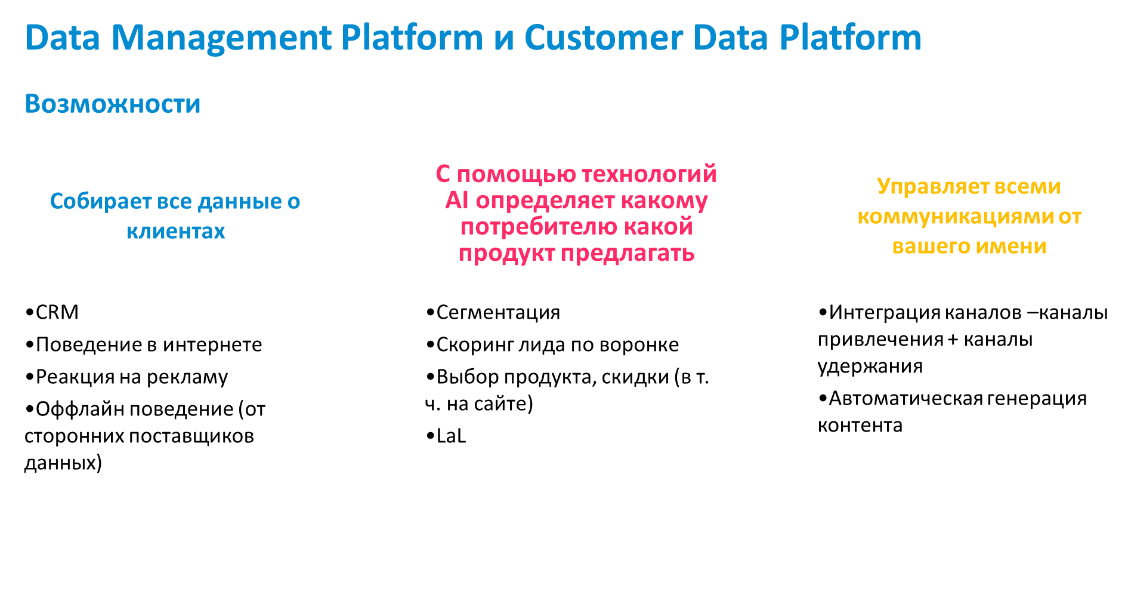 Три типа данных с точки зрения владения
1st Party
Данные опосетителях, собранные с собственных ресурсов: сайт, CRM,
мобильное приложение
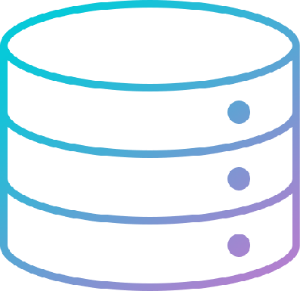 DMP  CDP
1st Party
2nd Party
Данные партнёра (к примеру, данные собранные	онлайн аптеками
могут дополнять данные фарм. компании). Данные покупаются  напрямую у партнёра
2nd Party
3rd Party
3rd Party
Данные внешних поставщиков (зачастую напрямую неизвестних),
собранных со всего интернета компанией,  агрегирующей данные
Типы данных для сбора
Данные о  намерениях
Поведенческие
Заявленные
интересы по различным  тематикам, история  посещения ресурсов
история запросов
история совершения
конверсионных действий.
пол
возраст
доход.
Запросы, ориентированные  на совершение конечных  действий (покупок)
От 2 до 14 дней в
зависимости от периода
принятия решения о покупке
Срок хранения 30 дней (срок
жизни cookie)
Срок хранения данных не
ограничен!
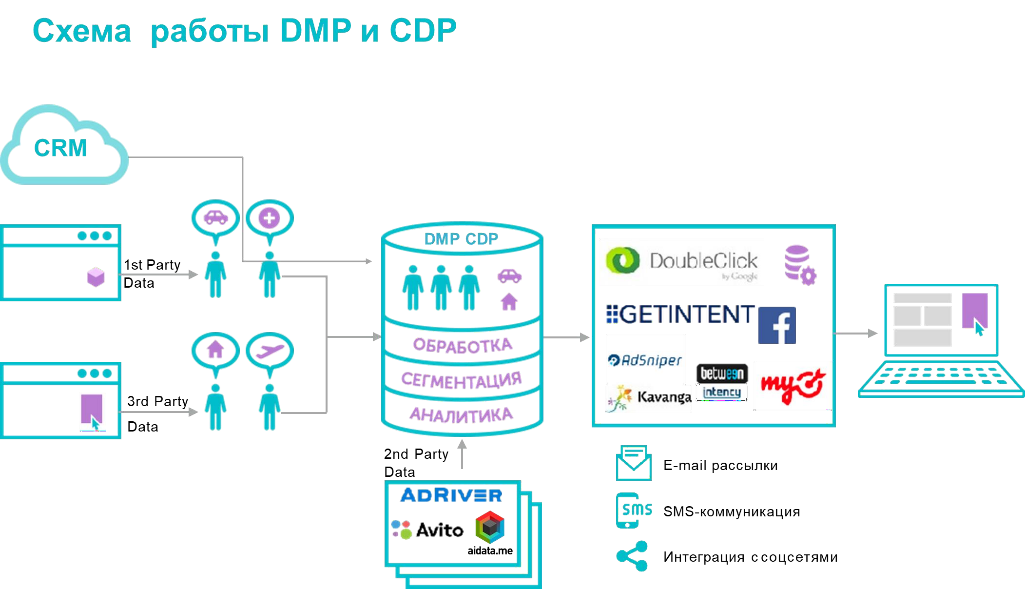 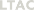 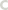 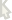 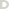 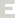 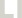 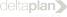 Спасибо!
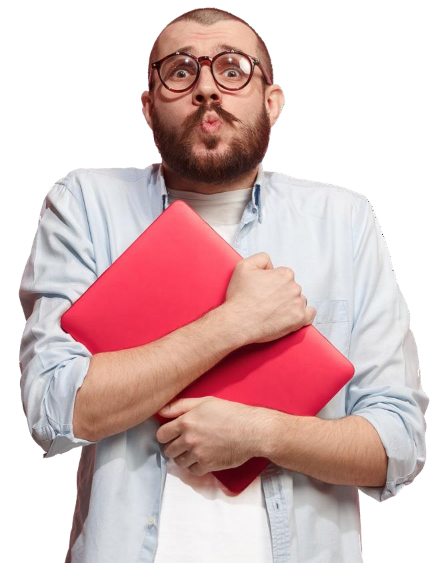